Inventa un enunciado para que puedas resolver las siguientes preguntas atendiendo a las condiciones que se indican.
¿Cuánto cuesta el viaje en globo para los padres de Víctor? (multiplicar)¿Cuánto pagará cada uno de los 4 hijos para hacerles el regalo? (dividir)
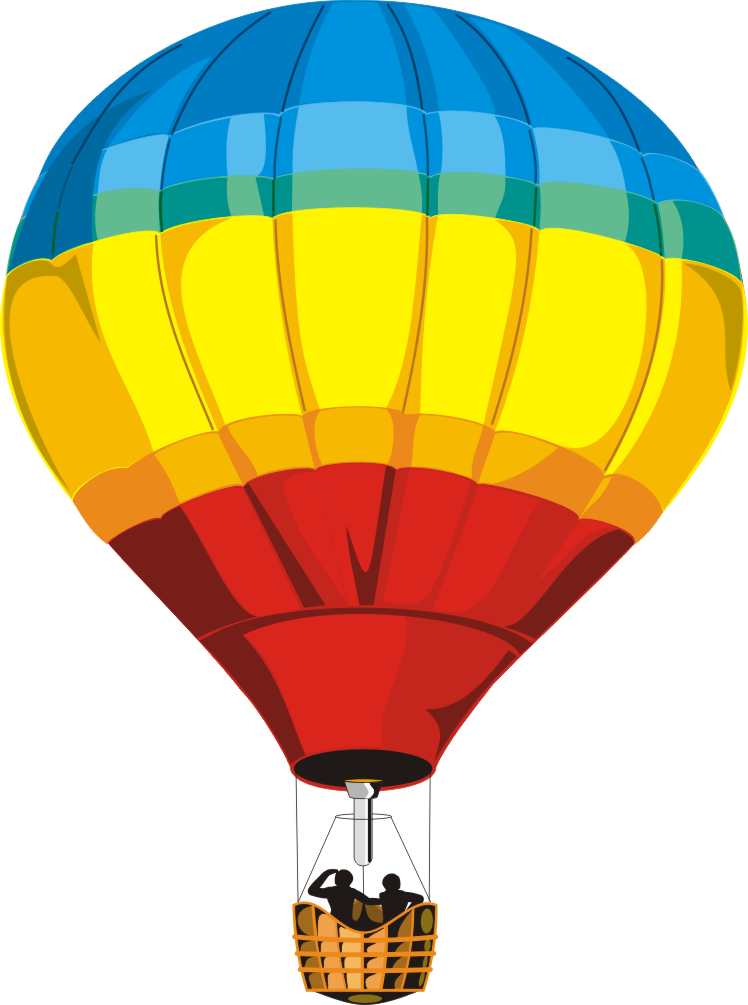 Inventa un enunciado para que puedas resolver las siguientes preguntas atendiendo a las condiciones que se indican.
¿Qué opción de vuelo turístico en helicóptero es la más barata? (dividir)
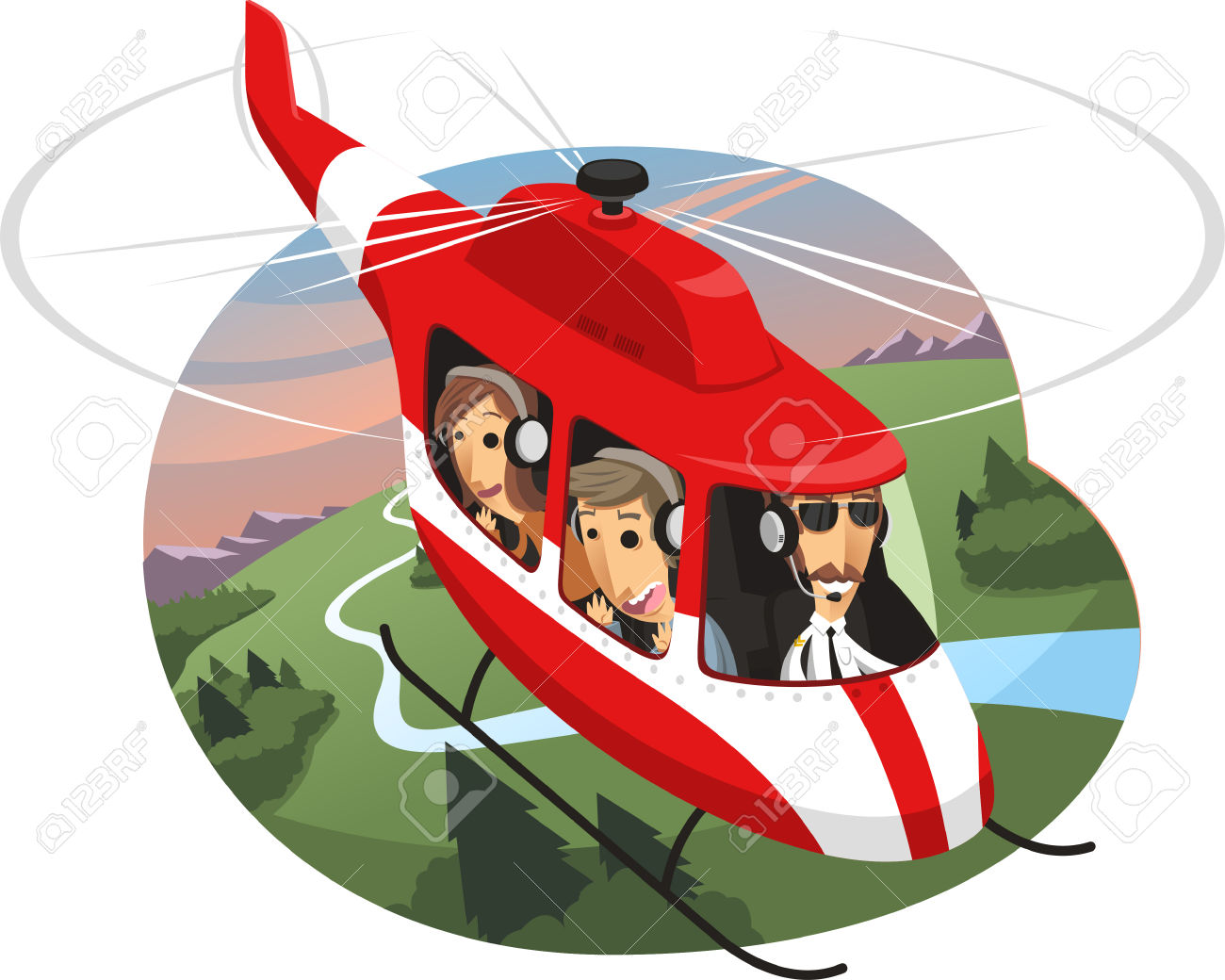